We will cover these parts of the book (8th edition):10.310.4.1-10.4.310.4.511.1.1-11.1.3 (up to page 788)11.2.1, 11.2.211.4.111.512.112.2.112.3.1
1
Representing Graphs (Adjacency list)
a
a
d
b
b
d
c
c
2
Representing Graphs
Definition: Let G = (V, E) be a simple graph with |V| = n. Suppose that the vertices of G are listed in arbitrary order as v1, v2, …, vn. 
The adjacency matrix A (or AG) of G, with respect to this listing of the vertices, is the nn zero-one matrix with 1 as its (i, j)th entry when vi and vj are adjacent, and 0 otherwise.
In other words, for an adjacency matrix A = [aij], 
aij = 1 	if {vi, vj} is an edge of G,aij = 0	         otherwise.
3
Representing Graphs
a
b
d
c
Example: What is the adjacency matrix AG for the following graph G based on the order of vertices a, b, c, d ?
Solution:
Note: Adjacency matrices of undirected graphs are always symmetric.
4
Representing Graphs
For the representation of graphs with multiple edges, we can no longer use zero-one matrices.

Instead, we use matrices of natural numbers.

The (i, j)th entry of such a matrix equals the number of edges that are associated with {vi, vj}.
5
Representing Graphs
a
b
d
c
Example: What is the adjacency matrix AG for the following graph G based on the order of vertices a, b, c, d ?
Solution:
Note: For undirected graphs, adjacency matrices are symmetric.
6
Representing Graphs
Definition: Let G = (V, E) be a directed graph with |V| = n. Suppose that the vertices of G are listed in arbitrary order as v1, v2, …, vn. 
The adjacency matrix A (or AG) of G, with respect to this listing of the vertices, is the nn zero-one matrix with 1 as its (i, j)th entry when there is an edge from vi to vj, and 0 otherwise.
In other words, for an adjacency matrix A = [aij], 
aij = 1 	if (vi, vj) is an edge of G,aij = 0	         otherwise.
7
Representing Graphs
a
b
d
c
Example: What is the adjacency matrix AG for the following graph G based on the order of vertices a, b, c, d ?
Solution:
8
Representing Graphs
Definition: Let G = (V, E) be an undirected graph with |V| = n and |E| = m. Suppose that the vertices and edges of G are listed in arbitrary order as v1, v2, …, vn and e1, e2, …, em, respectively. 
The incidence matrix of G with respect to this listing of the vertices and edges is the nm zero-one matrix with 1 as its (i, j)th entry when edge ej is incident with vertex vi, and 0 otherwise.
In other words, for an incidence matrix M = [mij], 
mij = 1 	if edge ej is incident with vi mij = 0	otherwise.
9
Representing Graphs
a
1
2
b
d
3
5
4
c
6
Example: What is the incidence matrix M for the following graph G based on the order of vertices a, b, c, d and edges 1, 2, 3, 4, 5, 6?
Solution:
Note: Incidence matrices of directed graphs contain two 1s  per column for edges connecting two vertices and one 1      per column for loops.
10
Isomorphism of Graphs
Definition: The simple graphs G1 = (V1, E1) and G2 = (V2, E2) are isomorphic if there is a bijection (an one-to-one and onto function) f from V1 to V2 with the property that a and b are adjacent in G1 if and only if f(a) and f(b) are adjacent in G2, for all a and b in V1.
Such a function f is called an isomorphism.
In other words, G1 and G2 are isomorphic if their vertices can be ordered in such a way that the adjacency matrices MG1 and MG2 are identical.
11
Isomorphism of Graphs
From a visual standpoint, G1 and G2 are isomorphic if they can be arranged in such a way that their displays are identical (of course without changing adjacency).
Unfortunately, for two simple graphs, each with n vertices, there are n! possible isomorphisms that we have to check in order to show that these graphs are isomorphic.
However, showing that two graphs are not isomorphic can be easy.
12
Isomorphism of Graphs
For this purpose we can check invariants, that is, properties that two isomorphic simple graphs must both have.
For example, they must have
  the same number of vertices,
  the same number of edges, and
  the same degrees of vertices.
Note that two graphs that differ in any of these invariants are not isomorphic, but two graphs that match in all of them are not necessarily isomorphic.
13
Isomorphism of Graphs
a
a
e
b
e
b
c
d
c
d
Example I: Are the following two graphs isomorphic?
Solution: Yes, they are isomorphic, because they can be arranged to look identical. You can see this if in the right graph you move vertex b to the left of the edge {a, c}. Then the isomorphism f from the left to the right graph is: f(a) = e, f(b) = a, f(c) = b, f(d) = c, f(e) = d.
14
Isomorphism of Graphs
a
a
b
e
e
b
c
c
d
d
Example II: How about these two graphs?
Solution: No, they are not isomorphic, because they differ in the degrees of their vertices.
Vertex d in right graph is of degree one, but there is no such vertex in the left graph.
15
Connectivity
Definition: A path of length n from u to v, where n is a positive integer, in an undirected graph is a sequence of edges e1, e2, …, en of the graph such that f(e1) = {x0, x1}, f(e2) = {x1, x2}, …, f(en) = {xn-1, xn}, where x0 = u and xn = v.
When the graph is simple, we denote this path by   its vertex sequence x0, x1, …, xn, since it uniquely determines the path.
The path is a circuit if it begins and ends at the same vertex, that is, if u = v.
16
Connectivity
Definition (continued): The path or circuit is said to pass through or traverse x1, x2, …, xn-1. 

A path or circuit is simple if it does not contain the same edge more than once.
17
Connectivity
Definition: A path of length n from u to v, where n is a positive integer, in a directed multigraph is a sequence of edges e1, e2, …, en of the graph such that f(e1) = (x0, x1), f(e2) = (x1, x2), …, f(en) = (xn-1, xn), where x0 = u and xn = v.
When there are no multiple edges in the path, we denote this path by its vertex sequence x0, x1, …, xn, since it uniquely determines the path.
The path is a circuit if it begins and ends at the same vertex, that is, if u = v. 
A path or circuit is called simple if it does not  contain the same edge more than once.
18
Connectivity
Let us now look at something new:
Definition: An undirected graph is called connected if there is a path between every pair of distinct vertices in the graph.
For example, any two computers in a network can communicate if and only if the graph of this network   is connected.
Note: A graph consisting of only one vertex is always connected, because it does not contain       any pair of distinct vertices.
19
Connectivity
b
a
a
b
e
e
d
c
d
c
b
a
a
b
e
e
d
c
d
f
c
Example: Are the following graphs connected?
No
Yes
No
Yes
20
Connectivity
Theorem: There is a simple path between every pair of distinct vertices of a connected undirected graph.
Definition: A graph that is not connected is the union of two or more connected subgraphs, each   pair of which has no vertex in common. These    disjoint connected subgraphs are called the connected components of the graph.
21
Connectivity
i
h
d
a
e
g
f
b
c
j
Example: What are the connected components in the following graph?
Solution: The connected components are the graphs with vertices {a, b, c, d}, {e}, {f}, {i, g, h, j}.
22
Connectivity
Definition: A directed graph is strongly connected if there is a path from a to b and from b to a whenever a and b are vertices in the graph. 

Definition: A directed graph is weakly connected   if there is a path between any two vertices in the underlying undirected graph.
23
Connectivity
a
b
d
c
a
b
d
c
Example: Are the following directed graphs strongly or weakly connected?
Weakly connected, because, for example, there is no path from b to d.
Strongly connected, because there are paths between all possible pairs   of vertices.
24
Connectivity
Idea: The number and size of connected components and circuits are further invariants with respect to isomorphism of simple graphs.
Example: Are these two graphs isomorphic?
Solution: No, because the right graph contains circuits of  length 3, while the left graph does not.
25
Trees
26
Trees
Definition: A tree is a connected undirected graph with no simple circuits.
Since a tree cannot have a simple circuit, a tree cannot contain multiple edges or loops.
Therefore, any tree must be a simple graph.

Theorem: An undirected graph is a tree if and only  if there is a unique simple path between any of its vertices.
27
Trees
Example: Are the following graphs trees?
Yes.
No.
No.
Yes.
28
Trees
Definition: An undirected graph that does not contain simple circuits and is not necessarily connected is called a forest.
In general, we use trees to represent hierarchical structures.
We often designate a particular vertex of a tree as the root. Since there is a unique path from the root   to each vertex of the graph, we direct each edge  away from the root.
Thus, a tree together with its root produces a directed graph called a rooted tree.
29
Tree Terminology
If v is a vertex in a rooted tree other than the root, the parent of v is the unique vertex u such that there is a directed edge from u to v.

When u is the parent of v, v is called the child of u.

Vertices with the same parent are called siblings.

The ancestors of a vertex other than the root are  the vertices in the path from the root to this vertex, excluding the vertex itself and including the root.
30
Tree Terminology
The descendants of a vertex v are those vertices that have v as an ancestor.

A vertex of a tree is called a leaf if it has no children.

Vertices that have children are called internal vertices.

If a is a vertex in a tree, then the subtree with a as its root is the subgraph of the tree consisting of a    and its descendants and all edges incident to       these descendants.
31
Tree Terminology
The level of a vertex v in a rooted tree is the length of the unique path from the root to this vertex.

The level of the root is defined to be zero.

The height of a rooted tree is the maximum of the levels of vertices.
32
Trees
Example I: Family tree
James
Christine
Bob
Frank
Joyce
Petra
33
Trees
Example II: File system
/
usr
bin
temp
bin
spool
ls
34
Trees
Example III: Arithmetic expressions
+
-
y
z
x
y
35
Trees
Definition: A rooted tree is called an m-ary tree if every internal vertex has no more than m children. 

The tree is called a full m-ary tree if every internal vertex has exactly m children.

An m-ary tree with m = 2 is called a binary tree.

Theorem: A tree with n vertices has (n – 1) edges.

Theorem: A full m-ary tree with i internal vertices contains n = mi + 1 vertices.
36
Binary Search Trees
If we want to perform a large number of searches in a particular list of items, it can be worthwhile to arrange these items in a binary search tree to facilitate the subsequent searches.
A binary search tree is a binary tree in which each child of a vertex is designated as a right or left child, and each vertex is labeled with a key, which is one   of the items.
When we construct the tree, vertices are assigned keys so that the key of a vertex is both larger than   the keys of all vertices in its left subtree and smaller than the keys of all vertices in its right subtree.
37
Binary Search Trees
Example: Construct a binary search tree for the strings math, computer, power, north, zoo, dentist, book.
math
38
Binary Search Trees
Example: Construct a binary search tree for the strings math, computer, power, north, zoo, dentist, book.
math
computer
39
Binary Search Trees
Example: Construct a binary search tree for the strings math, computer, power, north, zoo, dentist, book.
math
power
computer
40
Binary Search Trees
Example: Construct a binary search tree for the strings math, computer, power, north, zoo, dentist, book.
math
power
computer
north
41
Binary Search Trees
Example: Construct a binary search tree for the strings math, computer, power, north, zoo, dentist, book.
math
power
computer
north
zoo
42
Binary Search Trees
Example: Construct a binary search tree for the strings math, computer, power, north, zoo, dentist, book.
math
power
computer
dentist
north
zoo
43
Binary Search Trees
Example: Construct a binary search tree for the strings math, computer, power, north, zoo, dentist, book.
math
power
computer
book
dentist
north
zoo
44
Binary Search Trees
To perform a search in such a tree for an item x, we can start at the root and compare its key to x. If x is less than the key, we proceed to the left child of the current vertex, and if x is greater than the key, we proceed to the right one.
This procedure is repeated until we either found the item we were looking for, or we cannot proceed any further.
In a balanced tree representing a list of n items, search can be performed with a maximum of log(n + 1) steps (compare with binary search).
45
Binary Search Trees
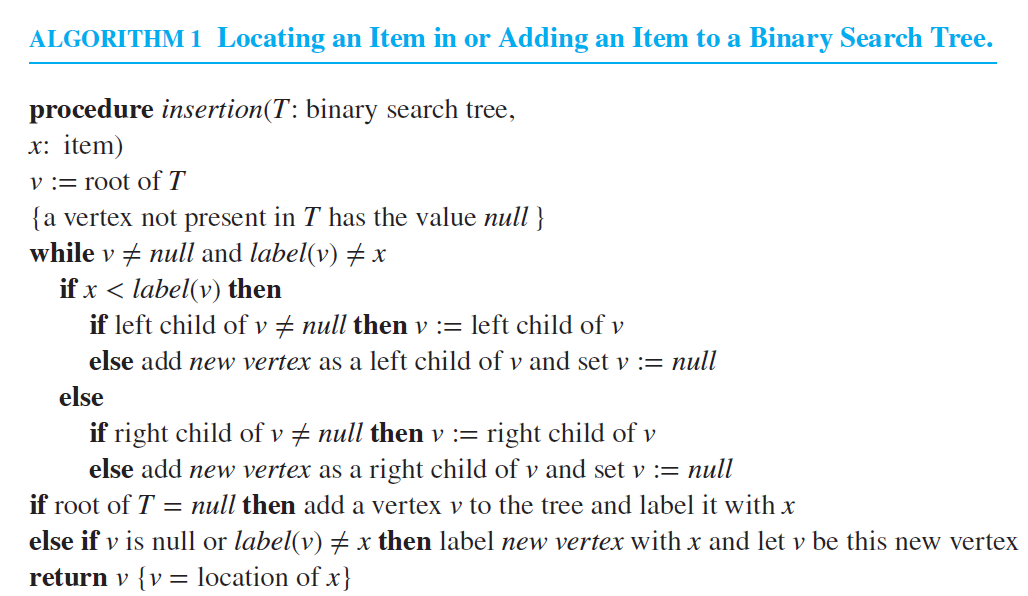 46
Spanning Trees
Definition: Let G be a simple graph. A spanning tree of G is a subgraph of G that is a tree containing every vertex of G.

Note: A spanning tree of G = (V, E) is a connected graph on V with a minimum number of edges (|V| - 1).

Example: Since winters in Boston can be very cold, six universities in the Boston area decide to build a tunnel system that connects their libraries.
47
Spanning Trees
Brandeis
Harvard
MIT
BU
Tufts
UMass
The complete graph including all possible tunnels:
The spanning trees of this graph connect all libraries with a minimum number of tunnels.
48
Spanning Trees
Brandeis
Harvard
MIT
BU
Tufts
UMass
Example for a spanning tree:
Since there are 6 libraries, 5 tunnels are sufficient to       connect all of them.
49
Spanning Trees
Theorem: A simple graph is connected if and only if it has a spanning tree.

Now imagine that you are in charge of the tunnel project. How can you determine a tunnel system of minimal cost that connects all libraries? 

Definition: A minimum spanning tree in a connected weighted graph is a spanning tree that has the smallest possible sum of weights of its edges.

How can we find a minimum spanning tree?
50
Spanning Trees
Brandeis
Harvard
7
8
5
MIT
2
5
9
4
4
6
9
Tufts
4
BU
6
4
5
3
UMass
The complete graph with cost labels (in billion $):
The least expensive tunnel system costs $20 billion.
51
Spanning Trees
Prim’s Algorithm:
  Begin by choosing any edge with smallest weight    and putting it into the spanning tree,

  successively add to the tree edges of minimum    weight that are incident to a vertex already in    the tree and not forming a simple circuit with    those edges already in the tree,

  stop when (n – 1) edges have been added.
52
Spanning Trees
Example: Use Prim’s algorithm to design a minimum spanning tree for the libraries’ graph.
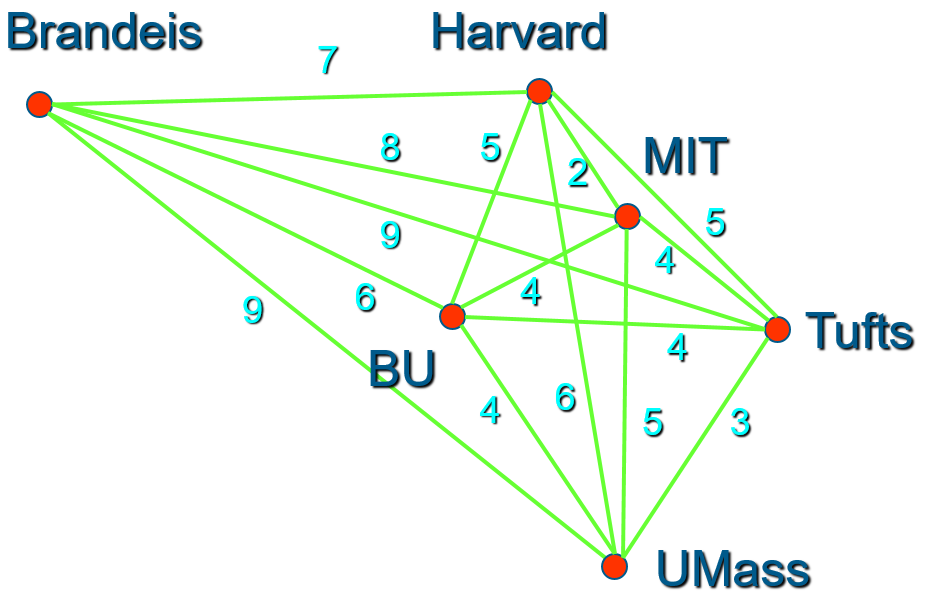 Brandeis
Harvard
2
MIT
6
4
4
Tufts
BU
3
Minimum cost: 19
UMass
53
Spanning Trees
Kruskal’s Algorithm:

Kruskal’s algorithm is identical to Prim’s algorithm, except that it does not demand new edges to be incident to a vertex already in the tree.

Both algorithms are guaranteed to produce a minimum spanning tree of a connected weighted graph.
54
Spanning Trees
Example: Use Kruskal’s algorithm to design a minimum spanning tree for the libraries’ graph.
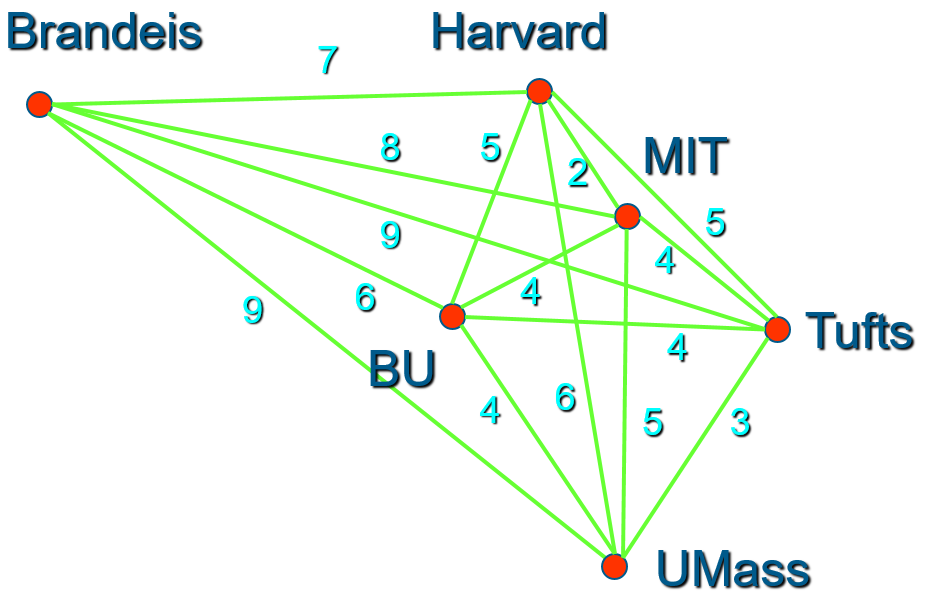 Brandeis
Harvard
2
MIT
6
4
4
Tufts
BU
3
Minimum cost: 19
UMass
55
Spanning Trees
Prim vs. Kruskal:
The two algorithms differ in the way they can be implemented and their efficiency under different conditions.

As a rule of thumb, Prim’s algorithm is more efficient when initially there are many more edges than vertices.

For graphs with initially only few edges in comparison to the number of vertices, Kruskal’s algorithm typically performs more efficiently.
56
Boolean Algebra
57
Boolean Algebra
Boolean algebra provides the operations and the rules for working with the set {0, 1}.
These are the rules that underlie electronic circuits, and the methods we will discuss are fundamental to VLSI design.
We are going to focus on three operations:
  Boolean complementation,
  Boolean sum, and
  Boolean product
58
Boolean Operations
59
Boolean Functions and Expressions
Definition: Let B = {0, 1}. The variable x is called a Boolean variable if it assumes values only from B.

A function from Bn, the set {(x1, x2, …, xn) |xiB, 1  i  n}, to B is called a Boolean function of degree n.

Boolean functions can be represented using expressions made up from Boolean variables and Boolean operations.
60
Boolean Functions and Expressions
Question: How many different Boolean functions of degree 1 are there?
Solution: There are four of them, F1, F2, F3, and F4:
61
Boolean Functions and Expressions
x
y
F1
F2
F3
F4
F5
F6
F7
F8
F9
F10
F11
F12
F13
F14
F15
F16
0
0
0
0
0
0
0
0
0
0
1
1
1
1
1
1
1
1
0
1
0
0
0
0
1
1
1
1
0
0
0
0
1
1
1
1
1
0
0
0
1
1
0
0
1
1
0
0
1
1
0
0
1
1
1
1
0
1
0
1
0
1
0
1
0
1
0
1
0
1
0
1
Question: How many different Boolean functions of degree 2 are there?
Solution: There are 16 of them, F1, F2, …, F16:
62
Boolean Functions and Expressions
Question: How many different Boolean functions of degree n are there?

Solution: 
There are 2n different n-tuples of 0s and 1s.
A Boolean function is an assignment of 0 or 1 to each of these 2n different n-tuples.
Therefore, there are 22n different Boolean functions
63
Boolean Functions and Expressions
64
Boolean Functions and Expressions
65
Boolean Functions and Expressions
Example: Give a Boolean expression for the Boolean function F(x, y) as defined by the following table:
66
Boolean Functions and Expressions
x
y
z
F(x, y, z)
0
0
0
1
0
0
1
1
0
1
0
0
0
1
1
0
1
0
0
1
1
0
1
0
1
1
0
0
1
1
1
0
Another Example:
67
Boolean Functions and Expressions
Definition: The Boolean functions F and G of n variables are equal if and only if F(b1, b2, …, bn) = G(b1, b2, …, bn) whenever b1, b2, …, bn belong to B.

Two different Boolean expressions that represent  the same function are called equivalent.

For example, the Boolean expressions xy, xy + 0, and xy1 are equivalent.
68
Boolean Functions and Expressions
69
Identities
There are useful identities of Boolean expressions that can help us to transform an expression A into an equivalent expression B, e.g.:
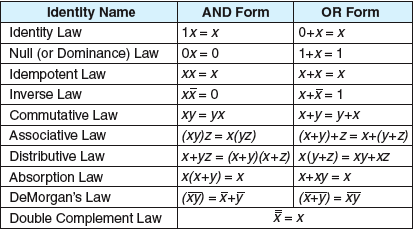 70
Identities
71
Definition of a Boolean Algebra
All the properties of Boolean functions and expressions that we have discovered also apply to other mathematical structures such as propositions and sets and the operations defined on them.
If we can show that a particular structure is a Boolean algebra, then we know that all results established about Boolean algebras apply to this structure.
For this purpose, we need an abstract definition   of a Boolean algebra.
72
Definition of a Boolean Algebra
73
Representing Boolean Functions
74
Representing Boolean Functions
x
y
z
F(x, y, z)
0
0
0
1
0
0
1
1
0
1
0
0
0
1
1
0
1
0
0
1
1
0
1
0
1
1
0
0
1
1
1
0
Consider F(x,y,z) again:
75
Logic Gates
x
x
x+y
y
x
xy
y
Electronic circuits consist of so-called gates.There are three basic types of gates:
inverter
OR gate
AND gate
76